Jön a Mikulás!
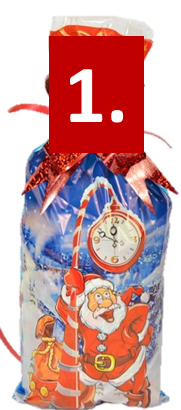 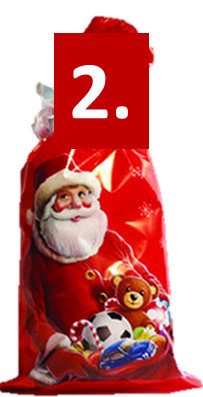 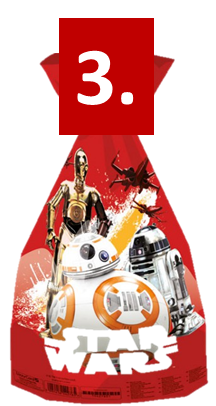 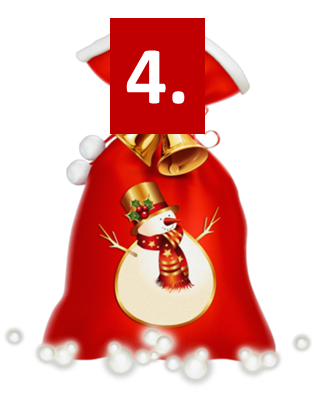 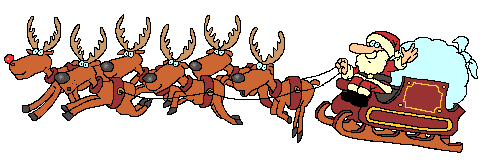 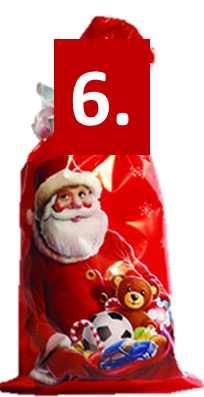 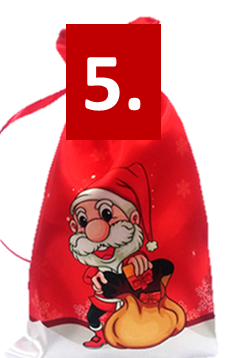 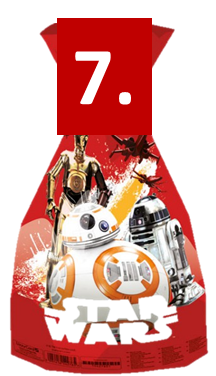 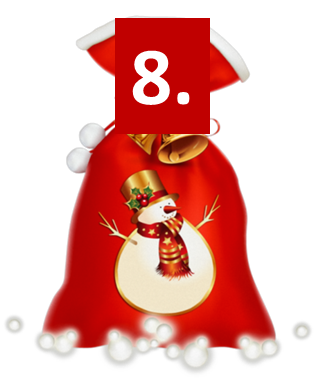 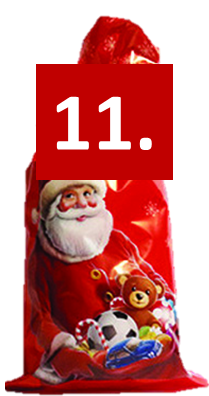 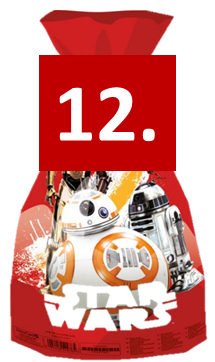 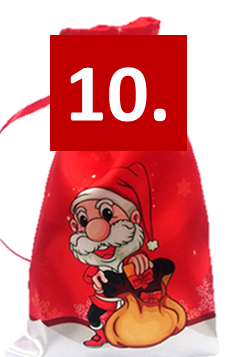 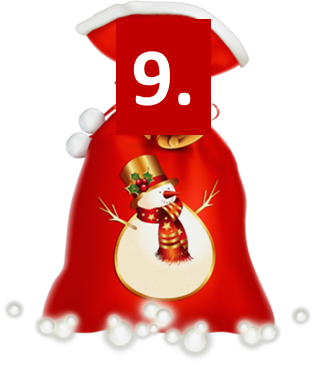 1. Melyik szót írtam helyesen?
1. sülyed
2. süjjed
X. süllyed
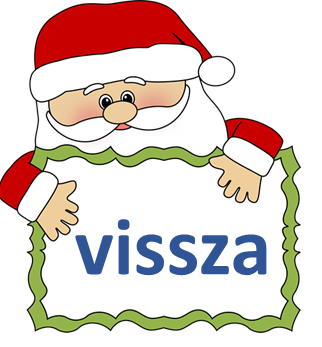 [Speaker Notes: Helyes válasz: X]
2.  Melyik szó az első a betűrendben?
1. virgács
2. csizma
X. szánkó
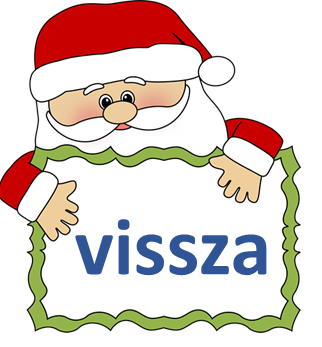 [Speaker Notes: Helyes válasz: 2]
3.  Melyik szót írtam helytelenül?
1. csillag
2. hosszú
X. megyes
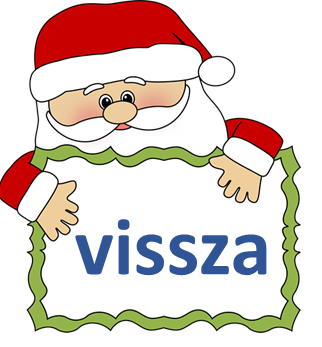 [Speaker Notes: Helyes válasz: X]
4. tavasszal
1. Van benne hosszú mássalhangzó.
2. Van benne hosszú magánhangzó.
X. 2 szótagú szó
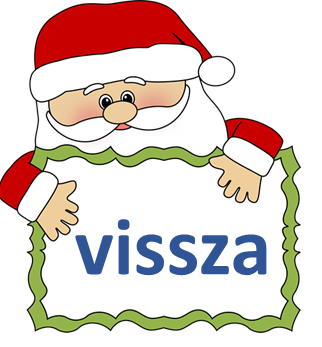 [Speaker Notes: Helyes válasz: 1]
5. Hány hangból áll a   szabadság szó?
1.           7
2.          8
X.            9
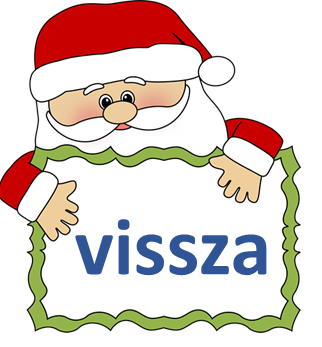 [Speaker Notes: Helyes válasz: 2]
6.  Melyik szót szótagoltam helyesen?
1. mad-za-got
2. ma-dza-got
X. ma-dzag-ot
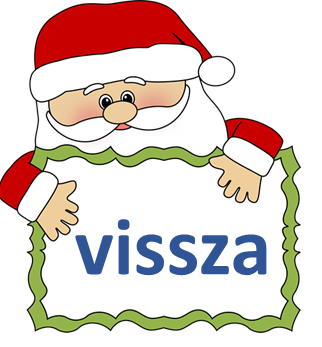 [Speaker Notes: Helyes válasz: 2]
8.Melyik szó a második a betűrendben?
1. Bianka
2. Botond
X. Balázs
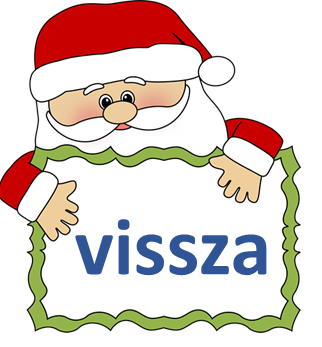 [Speaker Notes: Helyes válasz: 1]
10. Melyik betűrendbe sorolás a helyes?
1. osztály, színes, ujjam, lyukas
2. lyukas, osztály, színes, ujjam
X. lyukas, osztály, ujjam, színes
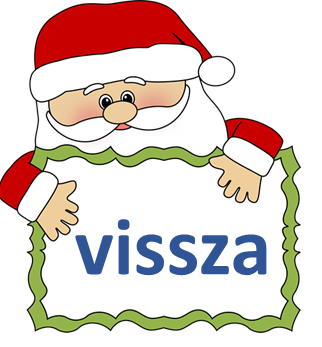 [Speaker Notes: Helyes válasz: 2]
7.   varrógép
1. Van benne hosszú mássalhangzó.
2. Négy szótagból áll.
X. Nincs benne hosszú magánhangzó.
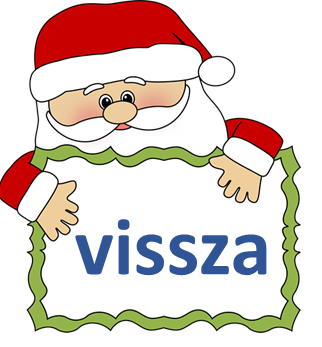 [Speaker Notes: Helyes válasz: 1]
11.   Melyik a kakukktojás?
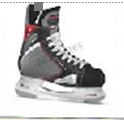 1.
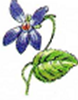 2.
X.
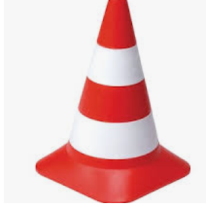 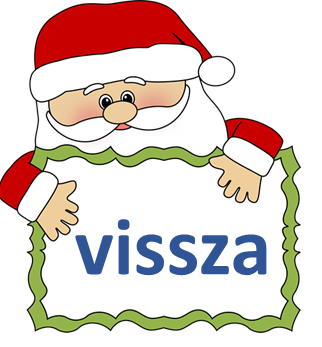 [Speaker Notes: Helyes válasz: X]
9. Melyik állítás igaz?
1. Nincs háromjegyű betűnk.
2. A mássalhangzókat jelölő betűk csak egyjegyűek lehetnek.
X. A hosszú mássalhangzókat betűkettőzéssel jelöljük.
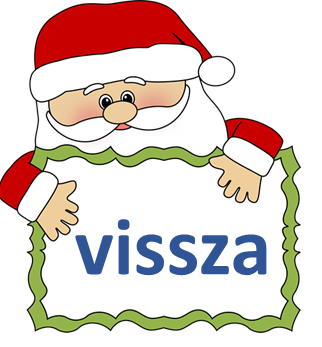 [Speaker Notes: Helyes válasz: X]
12.   Melyik szótagolás a helyes?
1. ki-lenc-kor
2. ki-len-ckor
X. kil-enc-kor
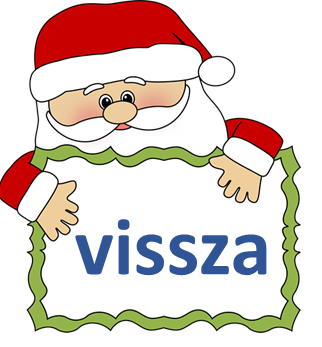 [Speaker Notes: Helyes válasz: 1]